DE LA CONDICIÓN ESTUDIANTIL A LA CONDICIÓN JUVENIL
CONCEPTO  DE “CONDICIÓN”
Montaigne;Sartre; Jaspers; Hannah Arendt;
Tradición filosófica
NATURALEZA
CONDICÍÓN
HUMANA
IMPOSICIÓN
CONSTRUCCIÓN
“Ser-así”
“Poder-ser”
CONCIDICIÓN
No existe “UNA” juventud universal
Existen jóvenes concretos
Acomodosrebeldías
Límitesposibilidades
RELACIONES SOCIALES HISTÓRICAMENTE SITUADAS Y REPRESENTADAS
Necesidadeslibertades
CONCIDICIÓN
No existe “UNA” forma de ser estudiante que sea universal
Existen estudiantes concretos
Acomodosrebeldías
Necesidadeslibertades
Límitesposibilidades
RELACIONES SOCIALES HISTÓRICAMENTE SITUADAS Y REPRESENTADAS
CONCIDICIÓN JUVENIL
MÉXICO,
2015
Necesidadeslibertades
Límitesposibilidades
Acomodosrebeldías
CONDICIÓN ESTUDIANTIL
CONSTRUCCIÓN SOCIAL DE LA JUVENTUD
MÉXICO,
2015
La construcción de la juventud se realiza mediante la lucha entre jóvenes y adultos, pero en cada grupo social se dan diferentes acuerdos y alianzas transgeneracionales  según clases sociales y grupos étnicos, frente a los otros jóvenes.
CONSTRUCCIÓN SOCIAL DE LA JUVENTUD
MÉXICO,
2015
En la lucha por la construcción y representación de la juventud participan diferentes actores, cada uno con diferentes poderes:
MERCADO
MEDIOS DE COMUNICACIÓN
Gobierno
Sociedad
JÓVENES
CONSTRUCCIÓN SOCIAL DE LA JUVENTUD
MÉXICO,
2015
TODAVÍA HOY, 
Aunque por diferentes motivos e imponiendo distintas expectativas y representaciones la prescripción de todos los actores sociales es que:
LA JUVENTUD IDEAL SON LOS ESTUDIANTES
CONSTRUCCIÓN SOCIAL DE LA JUVENTUD
MÉXICO,
2015
ESTUDIANTES
JÓVENES
Mas o menos, hasta los 17 años
OBLIGATORIEDAD
REZAGO,EXCLUSIÓN
CONSTRUCCIÓN SOCIAL DE LA JUVENTUD
MÉXICO,
2015
ESTUDIANTES UNIVERSITARIOS
JÓVENES
De 18 años hasta 29 años adelante
¿JÓVENES?
TRABAJADORES

Padres-madres
Dejar el hogar familiar
“PRIVILEGIADOS”
CONSTRUCCIÓN SOCIAL DE LA JUVENTUD
MÉXICO,
2015
ESTUDIANTES UNIVERSITARIOS
JÓVENES
De 18 años hasta 29 años adelante
¿JÓVENES?
TRABAJADORES

Padres-madres
Dejar el hogar familiar
“PRIVILEGIADOS”
CONDICIÓN ESTUDIANTIL(Educación profesional)
MÉXICO,
2015
Del privilegio a la masificación
MASIFICACIÓN DEL ACCESO
DIFERENCIACIÓN DE LA OFERTA
ESTUDIANTES UNIVERITARIOS
JÓVENES
TRABAJADORES

Padres-madres
Dejar el hogar familiar
Cada estudiante elabora una experiencia que articula UNA manera de ser joven y una relación con la escuela y los estudios. (Dubet)
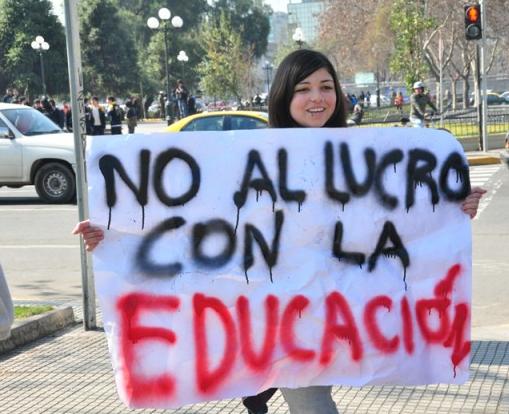 Por estudiantes se entiende por lo común a la minoría activa que, por su impulso o por la inercia de los demás, representa a la totalidad
Carlos Monsiváis
Por joven  se entiende por lo común………….
Consúltese Google-imágenes